DATA STRUCTURES AND APPLICATIONS
- Integrated Professional Core Course
SYSTEM STACK
A special stack used by programs to process function calls
Each function is allotted an area called “Activation Record” or “Stack frame”
Only one function can execute at any time.
Hence function to be selected is one at the top of stack
PUSH- whenever a function is called, new stack frame is pushed on top of stack
POP – whenever a function execution is completed, stack frame from top is popped
2022-23
Data Structures and Applications – Dept. of AIML
2
SYSTEM STACK IN ACTION
previous frame pointer
main()
{
     f1(3);
}

void f1(int x)
{
      int y=2;
      printf(“%d”,x);
}
previous frame pointer
Local variables, parameters
f1()
x,y
return address
return address
previous frame pointer
previous frame pointer
main()
return address
return address
1/1/2023
3
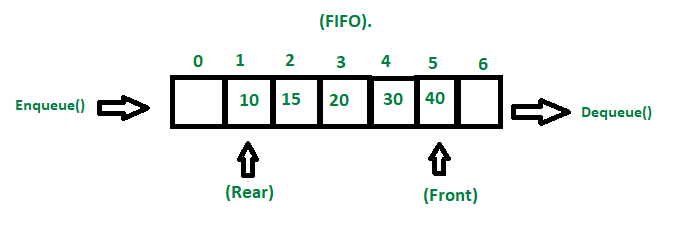 1/1/2023
4
Rear=2
Rear=3
Enqueue(10)
Enqueue(20)
Rear=1
Rear=4
Enqueue(30)
40
30
20
Dequeue()
Enqueue(40)
50
Front=0
Rear=5
Enqueue(50)
Rear=0
10
60
Enqueue(60)
70
Enqueue(70)
100
80
90
Rear=6
Rear=9
Enqueue(80)
Enqueue(90)
Rear=8
Rear=7
Enqueue(100)
Rear=-1
Front=-1
Enqueue(110)
QUEUE
OVERFLOW
1/1/2023
5
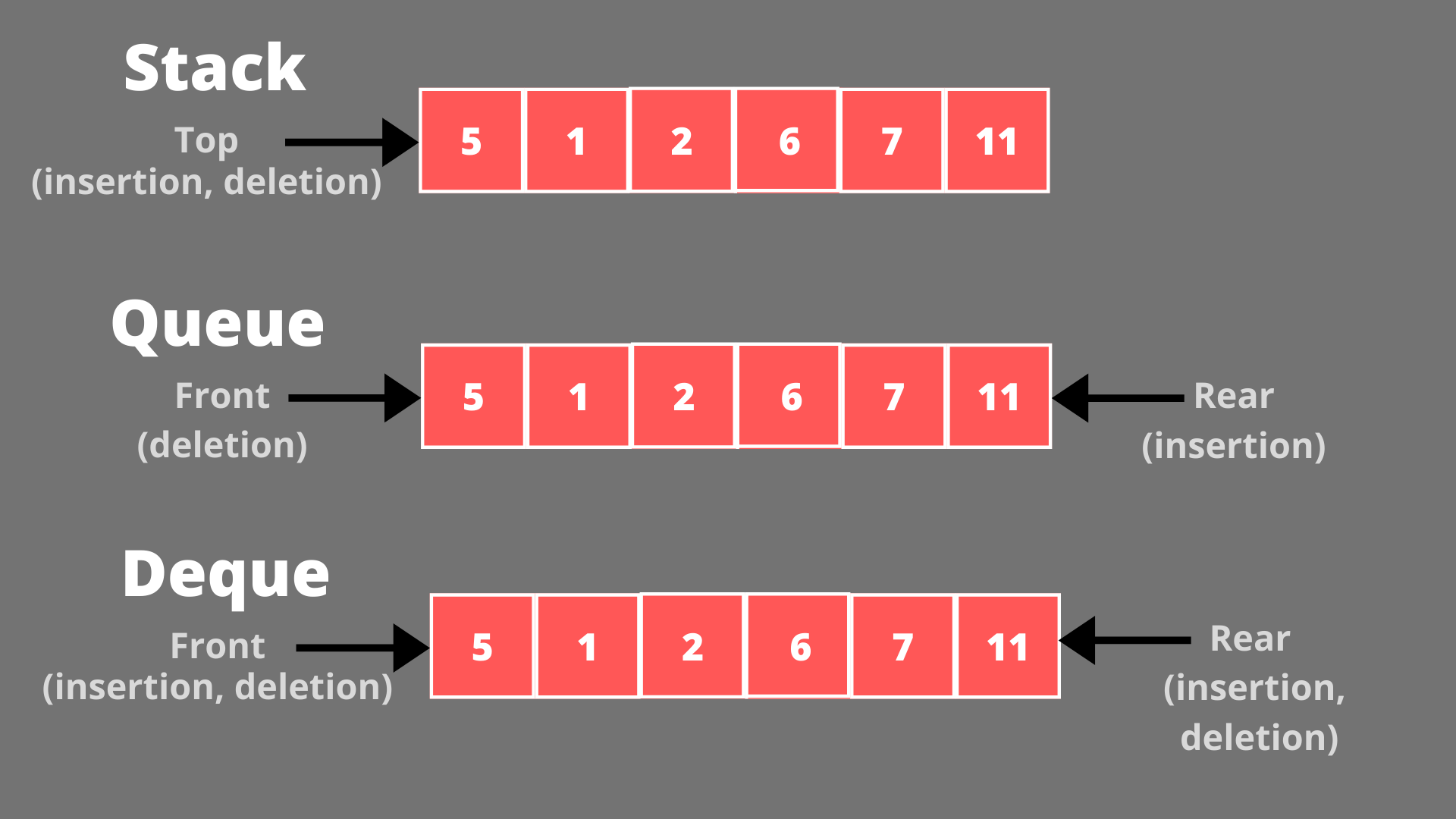 1/1/2023
6
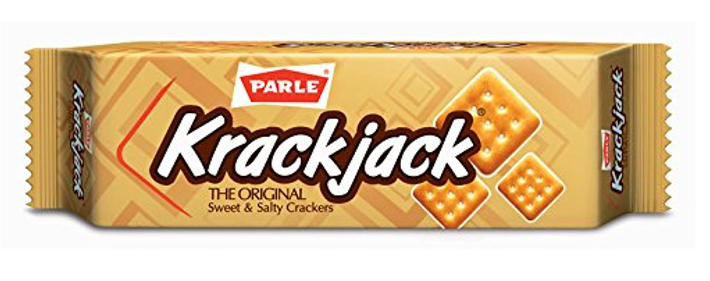 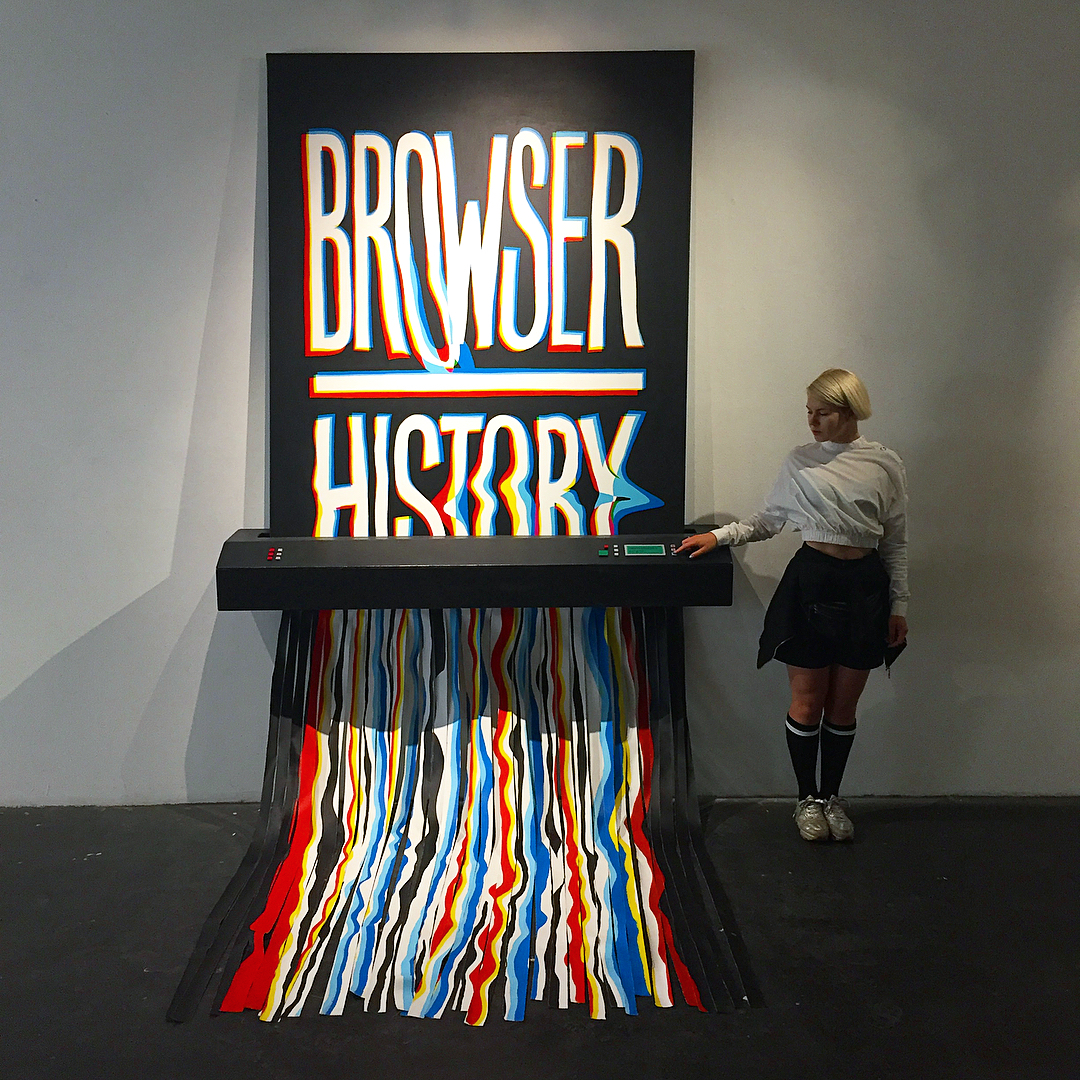 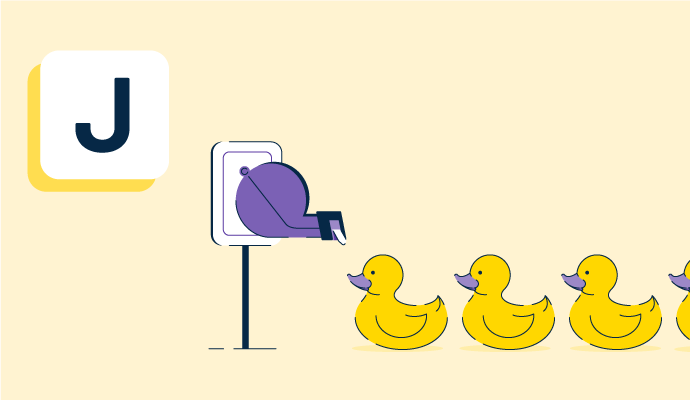 Job Scheduling
1/1/2023
7
Dequeue maintenance using 2 pointers:
Left – left side of the queue
Right –right side of the queue
Initially,
LEFT=-1, RIGHT=5
Add 20 to left side of the Queue:
LEFT=0, RIGHT=5
0
2
3
4
5
1
Add 40 to left side of the Queue:
LEFT=1, RIGHT=5
20
Add 90 to right side of the Queue:
LEFT=1, RIGHT=4
20
40
Add 110 to right side of the Queue:
LEFT=1, RIGHT=3
20
90
40
20
110
90
40
1/1/2023
8
Variations of Dequeues
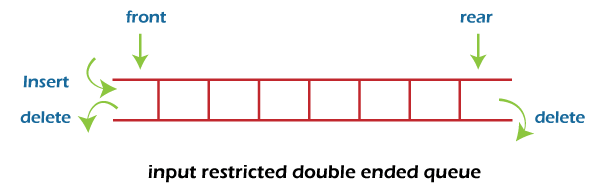 1/1/2023
9
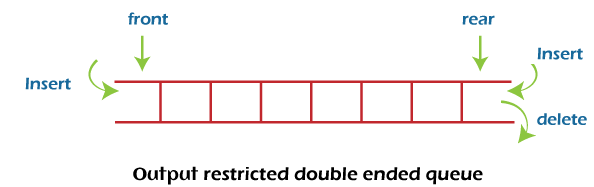 1/1/2023
10
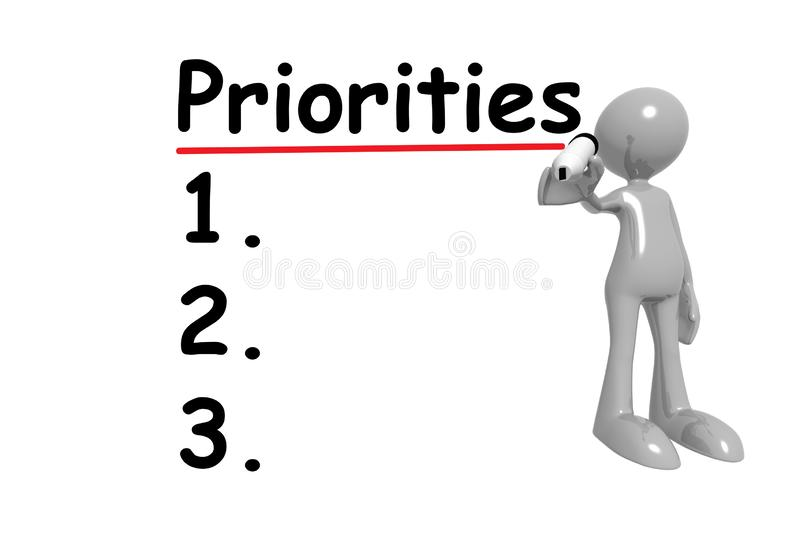 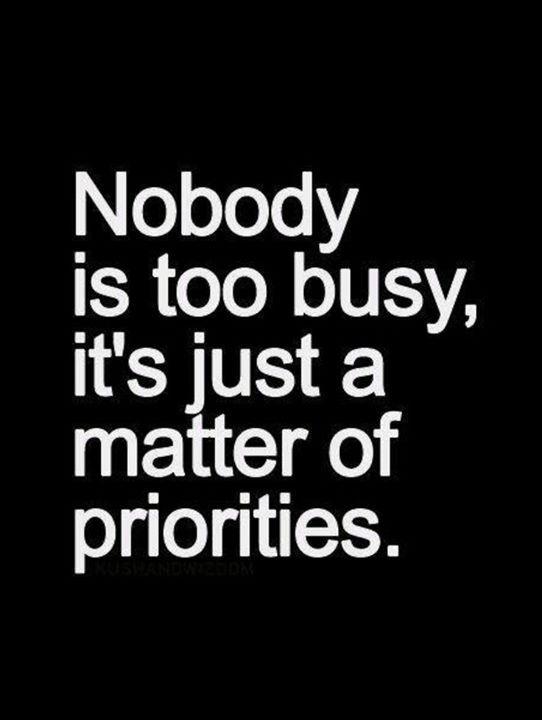 1/1/2023
11
PRIORITY QUEUES
A Priority Queue is a collection of elements with each element assigned a priority
Deletion of an element is based on following rules:
      1. An element of higher priority before lower priority
      2. For same priority elements, FIFO
Timesharing systems with high priority programs first and programs with normal priority into standard queue
1/1/2023
12
1/1/2023
13
Oneway List Representation
Collection of Nodes
Each Node has 3 fields: INFO, PRN, LINK
Rule: Lower numbers indicate higher priority
Higher priority nodes behind lower priority
Same priority nodes in the order added
1/1/2023
14
Eg: (AAA,1), (BBB,1), (CCC,4),  (DDD,3), (EEE,2)
AAA
BBB
AAA
BBB
AAA
CCC
BBB
AAA
CCC
DDD
1
1
1
1
1
4
1
1
4
3
/
/
/
/
1/1/2023
15
BBB
AAA
CCC
DDD
EEE
1
1
4
3
2
/
For insertion search for a node whose priority is greater than this node
Deletion is always done by removing first node
1/1/2023
16
Array Representation
Maintain separate queue for each level of priority
Each priority has its own  queue and pair of pointers front and rear.
FRONT
REAR
4
2
3
1
5
6
2
2
1
1
1
1
2
3
2
2
3
3
0
3
0
5
1
4
4
4
4
5
4
5
5
1/1/2023
17
Deletion:
Find smallest K such that FRONT[K]!=NULL
Delete and process front element in row K of Queue
Exit
Insertion of an ITEM with priority M:
Insert ITEM to rear element in row M of Queue
Exit
1/1/2023
18
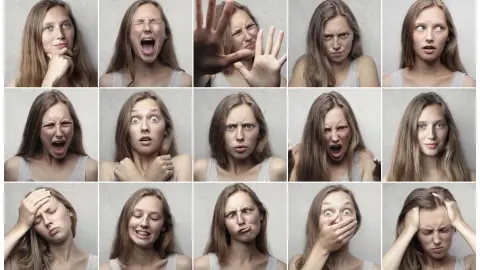 Expressions
1/1/2023
19
Precedence: Who is first
Associativity: Order of evaluation among same precedence operators (LtoR or RtoL)
Eg: Evaluate the expression: x=a/b-c+d*e-a*c
where a=4, b=c=2, d=e=3
1/1/2023
20
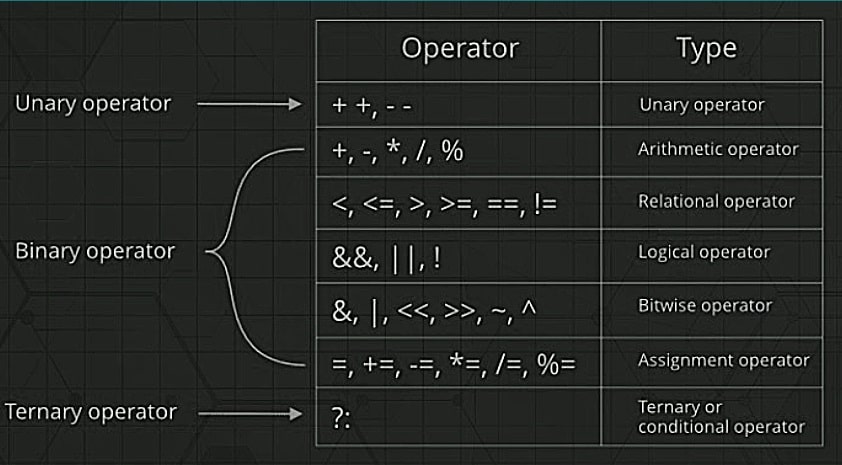 1/1/2023
21
Type of Expressions
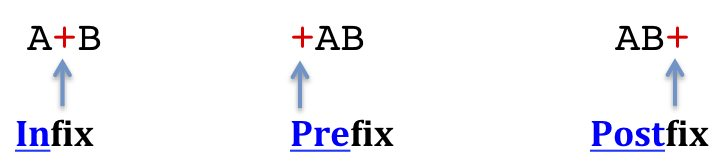 Reverse Polish/Suffix
Polish
Postfix and Prefix expressions are used by compilers due to efficiency concerns during evaluation
1/1/2023
22
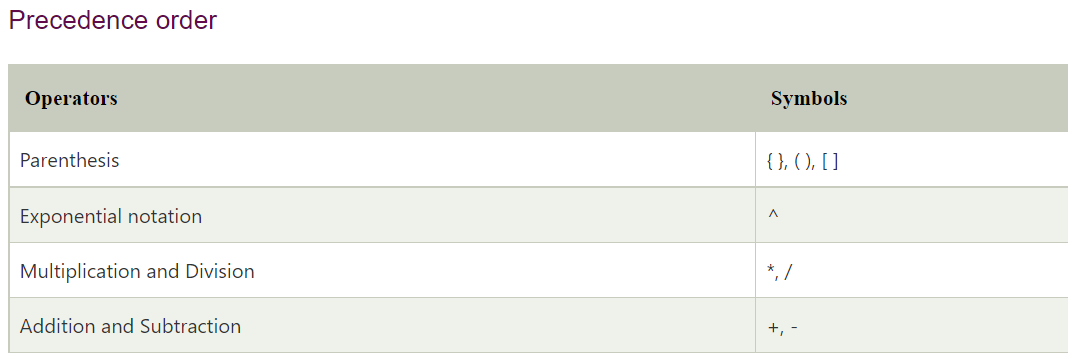 1/1/2023
23
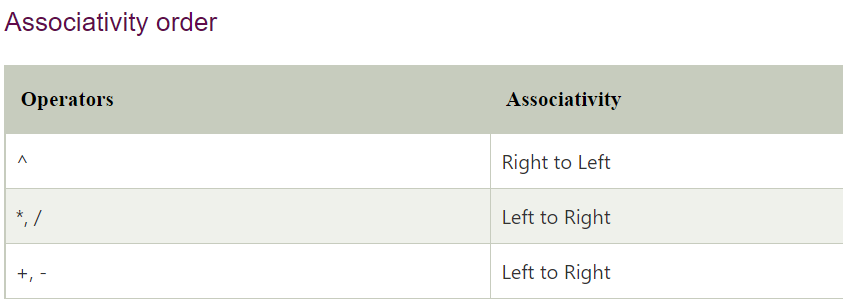 1/1/2023
24
CONVERSION FROM INFIX TO POSTFIX
ALGORTITHM:
STEP 1: SCAN EXPRESSION FROM LEFT TO RIGHT
STEP 2: IF CURRENT TOKEN IS NUMBER/CHAR, PRINT IT. GOTO STEP 1 
STEP 3: IF CURRENT TOKEN IS OPERATOR O:
        3.1: IF PRECEDENCE(O) <= PRECEDENCE (TOS)
                POP TOS SYMBOL and PRINT
                REPEAT 3.1
        3.2: ELSE PUSH O to STACK
                GOTO STEP 1
1/1/2023
25
STEP 4: IF CURRENT TOKEN IS ‘(‘, PUSH TO 	      STACK. GO TO STEP 1

STEP 5: IF CURRENT TOKEN IS ‘)’,  POP AND 	     PRINT ALL SYMBOLS UNTIL YOU 	     GET ‘(‘. GOTO STEP 1

STEP 6: POP ANY RESIDUAL SYMBOLS AND 	      PRINT

STEP 7: IF CURRENT TOKEN IS EOS, EXIT
1/1/2023
26
Examples:
1/1/2023
27
CONVERSION FROM INFIX TO PREFIX
ALGORTITHM:
STEP  1: REVERSE GIVEN EXPRESSION
STEP 2: SCAN EXPRESSION FROM LEFT TO RIGHT
STEP 3: IF CURRENT TOKEN IS NUMBER/CHAR, PRINT IT. GOTO STEP 1 
STEP 4: IF CURRENT TOKEN IS OPERATOR O:
        4.1: IF PRECEDENCE(O) < PRECEDENCE (TOS)
                POP TOS SYMBOL and PRINT
                REPEAT 4.1
        4.2: ELSE PUSH O to STACK
                GOTO STEP 1
1/1/2023
28
STEP 5: IF CURRENT TOKEN IS ‘)‘, PUSH TO 	      STACK. GO TO STEP 1

STEP 6: IF CURRENT TOKEN IS ‘(’,  POP AND 	     PRINT ALL SYMBOLS UNTIL YOU 	     GET ‘)‘. GOTO STEP 1
STEP 7: POP ANY RESIDUAL SYMBOLS AND 	      PRINT
STEP 8: IF CURRENT TOKEN IS EOS, REVERSE THE OUTPUT, PRINT and EXIT
1/1/2023
29
Examples:
1/1/2023
30
EVALUATION OF POSTFIX EXPRESSIONS
ALGORTITHM:
STEP  1: SCAN EXPRESSION FROM LEFT TO RIGHT
STEP 2: IF CURRENT TOKEN IS NUMBER/CHAR, PUSH NUMBER/CHAR. GOTO STEP 1 
STEP 3: IF CURRENT TOKEN IS OPERATOR O:
        3.1: POP TOS SYMBOL –NUM2
               POP TOS SYMBOL – NUM1
               PUSH (NUM1 OP NUM2)
               GOTO STEP 1
STEP 4: IF CURRENT TOKEN IS EOS, PRINT TOS and EXIT
2022-23
Data Structures and Applications – Dept. of AIML
31
Examples:
2022-23
Data Structures and Applications – Dept. of AIML
32
EVALUATION OF PREFIX EXPRESSIONS
ALGORTITHM:
STEP  1: REVERSE THE GIVEN EXPRESSION
STEP 2: SCAN EXPRESSION FROM LEFT TO RIGHT
STEP 3: IF CURRENT TOKEN IS NUMBER/CHAR, PUSH NUMBER/CHAR. GOTO STEP 1 
STEP 4: IF CURRENT TOKEN IS OPERATOR O:
        4.1: POP TOS SYMBOL –NUM1
               POP TOS SYMBOL – NUM2
               PUSH (NUM1 OP NUM2)
               GOTO STEP 1
STEP 5: IF CURRENT TOKEN IS EOS, PRINT TOS and EXIT
2022-23
Data Structures and Applications – Dept. of AIML
33
Examples:
2022-23
Data Structures and Applications – Dept. of AIML
34
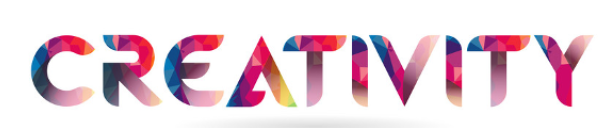 For the following expression, perform:
Conversion to postfix
Evaluation of postfix
Conversion to prefix
Evaluation of prefix
Show all steps, make it creative, colourful and put ur USN, Name while submitting
2022-23
Data Structures and Applications – Dept. of AIML
35
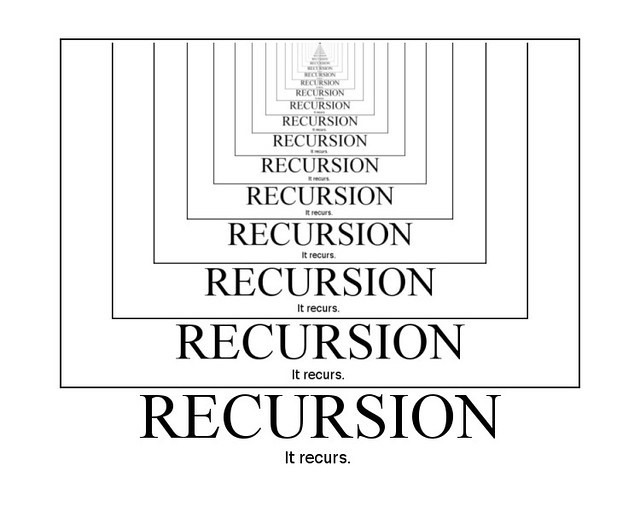 2022-23
Data Structures and Applications – Dept. of AIML
36
RECURRENCE RELATION FOR FACTORIAL
RECURRENCE RELATION FOR FIBONACCI
2022-23
Data Structures and Applications – Dept. of AIML
37
TOWER OF HANOI
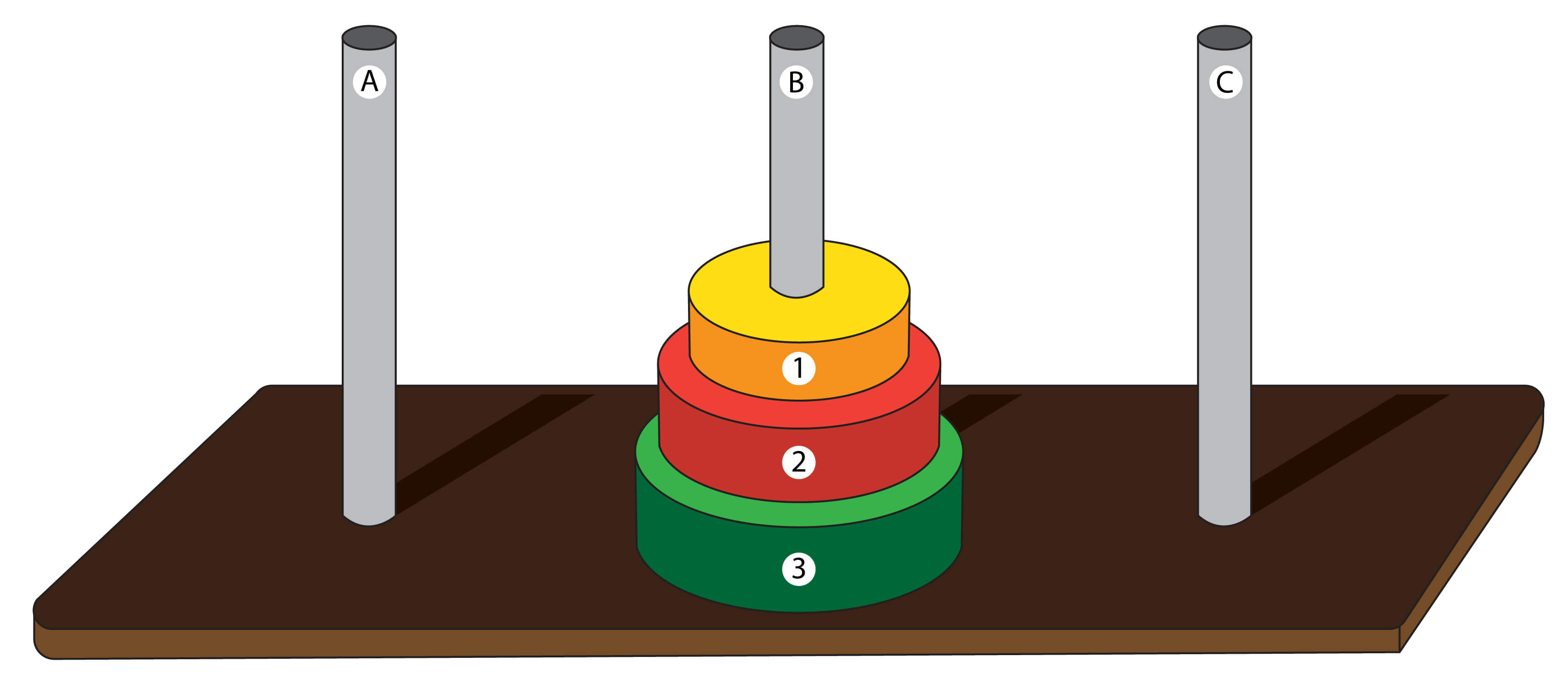 Rules:
Always small disk should be on the top of big disk
Only one disk movement at a time
1/1/2023
38
SOLUTION
MOVE TOP N-1 DISKS FROM PEG A to PEG B
MOVE THE TOP DISK FROM PEG A TO PEG C
MOVE TOP N-1 DISKS FROM PEG B TO PEG C
1/1/2023
39